http://www.youtube.com/watch?v=3Jf1wwlE2RY
Opis življenja Jamajčanov
Out of Many, One People
Pripravil:

Mentorica:
Hiše
Hiše so velike in imajo veliko oken
narejene so iz opeke in lesa
okolica hiš je ponavadi urejena z grmičevjem in palmami ter drugimi tropskimi rastlinami
Prehrana
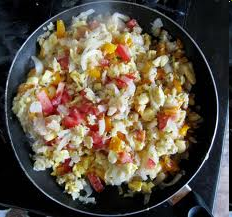 Jedo predvsem morsko hrano jedo pa tudi druge vrste mesa ter razno zelenjavo in sadje 
Njihova domača hrana je:- ackee and saltfish (zajtrk)                                                          - Blu mountain coffee (kava)                                                    - jerk chicken (neke vrste pita)                                                       - Bammy (ocvrt kruh ter pečena riba)                                                    - Coco bread (vrsta kruha)                                                                     - Cowcod soup (juha s bananami,poper in beli rum       - Grater cake (Torta v beli in roza barvi iz kokosa in sladkorja)
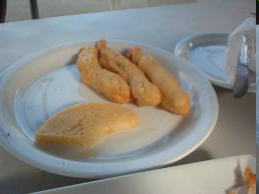 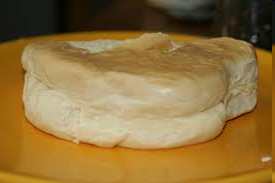 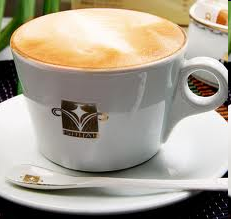 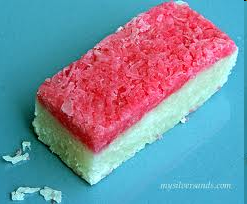 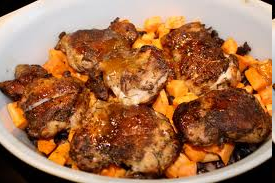 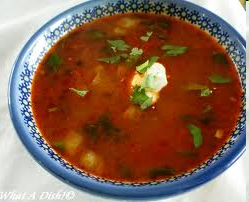 Oblačila
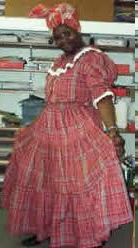 Jamajčani nimajo narodne noše          vendar se kljub temu oblačijo             podobno ločijo se le po ženskah in  moških:
Jamajčanke so oblečene v dolga tanka karirasta krila
Jamajčani pa ponavadi v kratke          hlače in majice s kratkimi rokavi
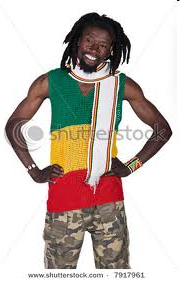 Šolanje                  Jezik
Jamajčani govorijo angleški jezik ter pišejo z latinico(enako kot mi)
Za razliko od nas imajo osnovne šole šest razredov, ki so obvezni in brezplačni. Starost začetka osnovne šole je šest let, in zaključek je pri dvanajstih letih.
Šport
Jamajčani imajo veliko športov, nekateri so bolj poznani nekateri manj:
Atletika (tek na dolge proge, tek na 100m,štafeta…)
Košarka
Baseball
Box
Kriket
Ameriški nogomet
hokej na travi
Prazniki
1. jan. novo leto 
9. mar. pepelnična sreda 
22. apr. good friday 
25. apr. velikonočni ponedeljek 
23. maj. labour day 
1. avg. dan emancipacije 
6. avg. dan neodvisnosti 
17. okt. dan narodnih herojev 
25. dec. božič
Hobiji
Jamajčani : 
jamajčani veliko pojejo in se zabavajo
vrtnarijo,
igrajo razne igre
radi tudi urejajo njihove vrtove in grme. 
igrajo se tudi veliko športov. 
otroci so veliko skupaj na igriščih
Viri:
internet
knjiga, Ljudstva sveta
Enciklopedija
splošna razgledanost
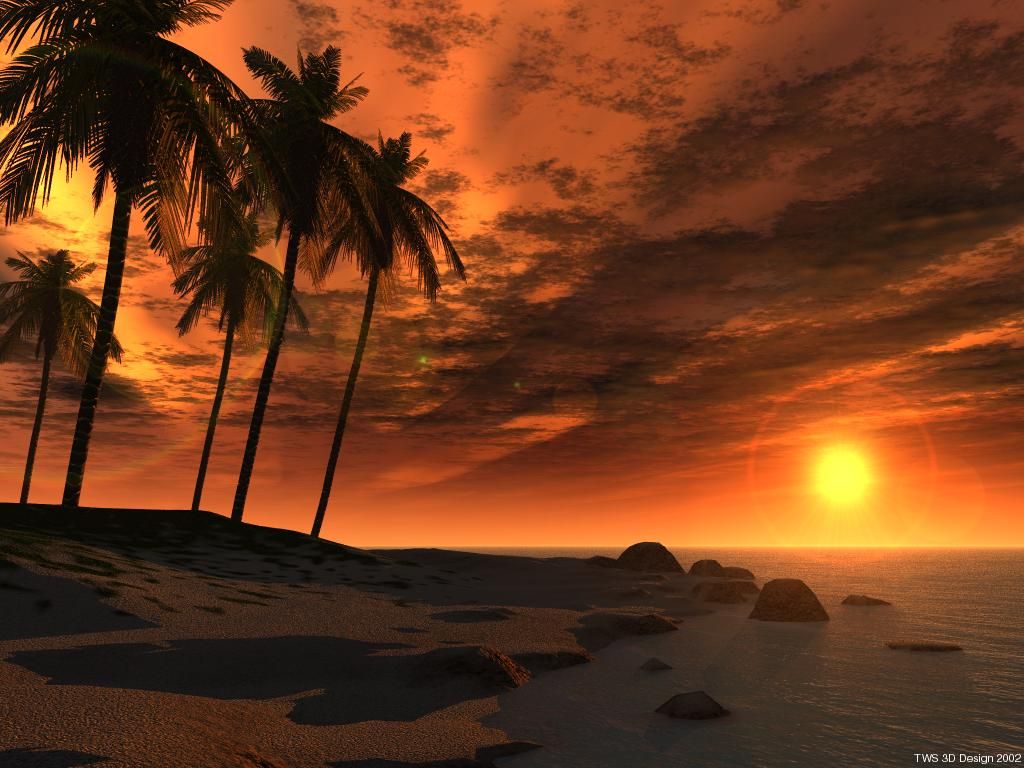 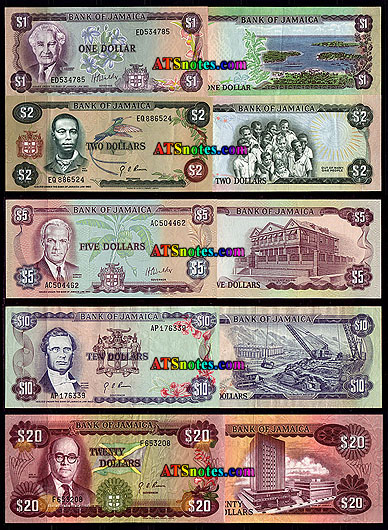 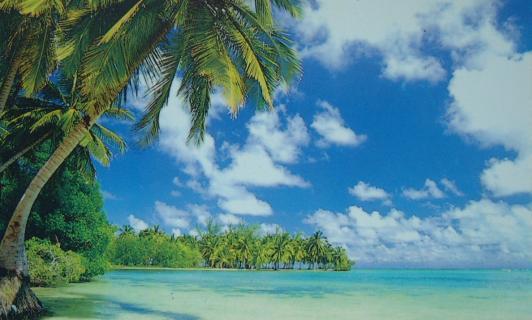 Hvala
Pozornost
Za
Vašo
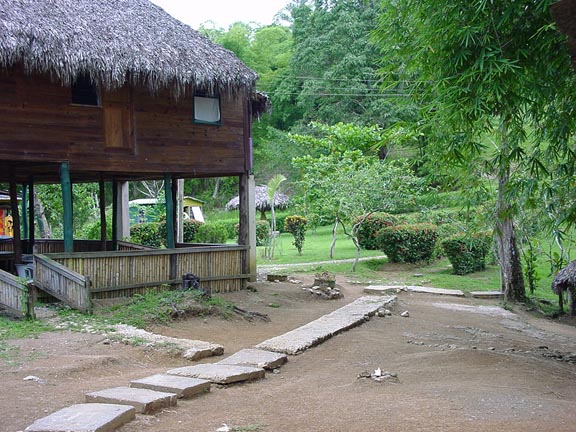 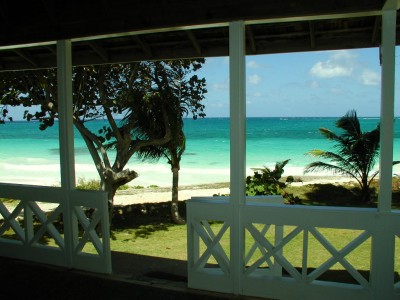